«Великая Отечественная Война в изобразительном искусстве и музыке»
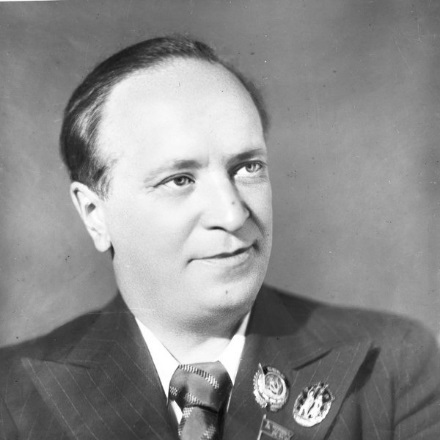 Лебедев-Кумач Василий Иванович
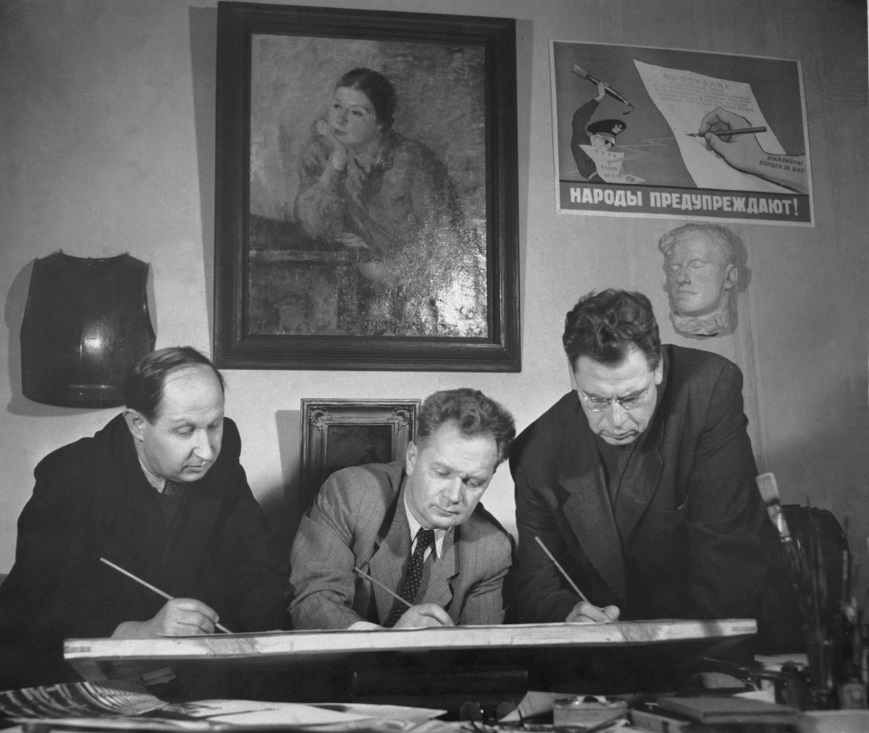 Кукрыниксы
Михаил Куприянов
Порфирий Крылов
Николай Соколов
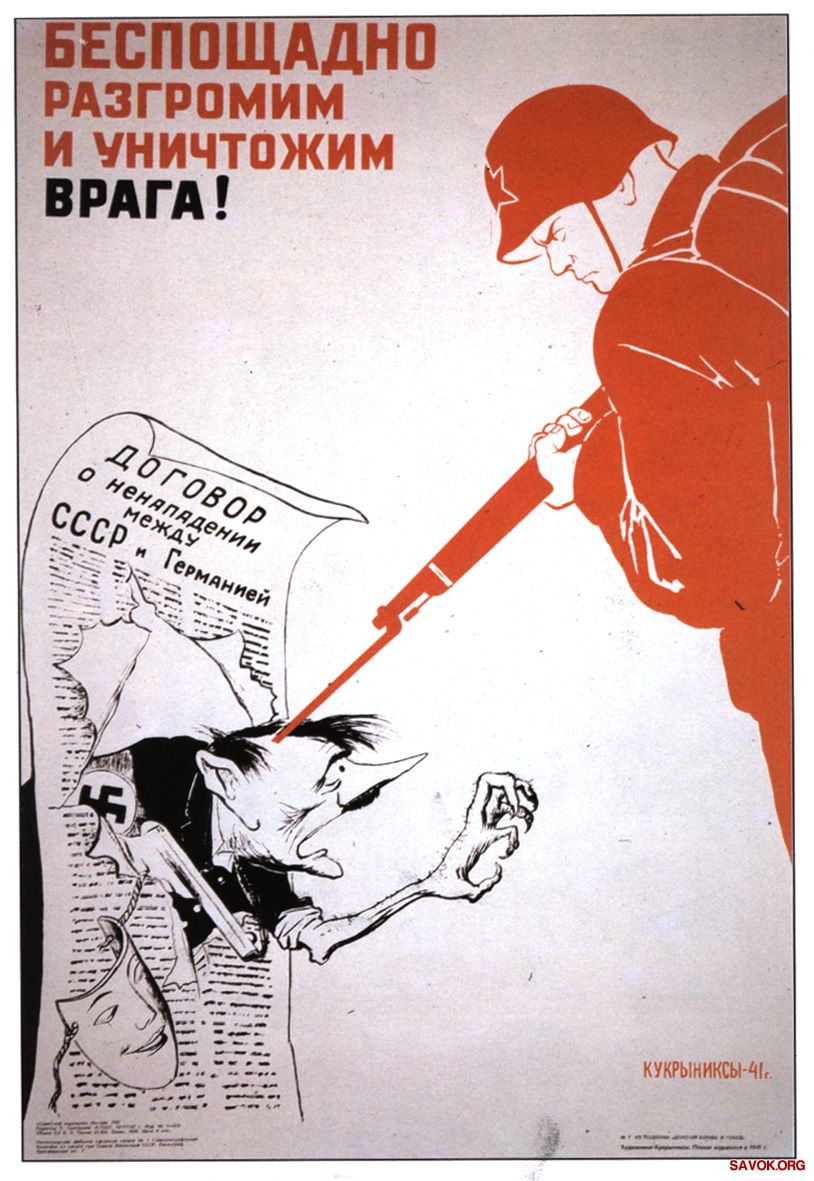 Беспощадно разгромим и уничтожим врага  (авторы Кукрыниксы)
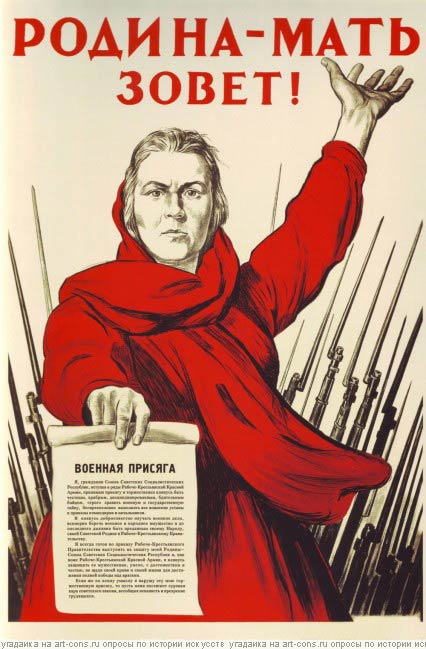 Родина –мать зовёт (автор Ираклий Тоидзе)
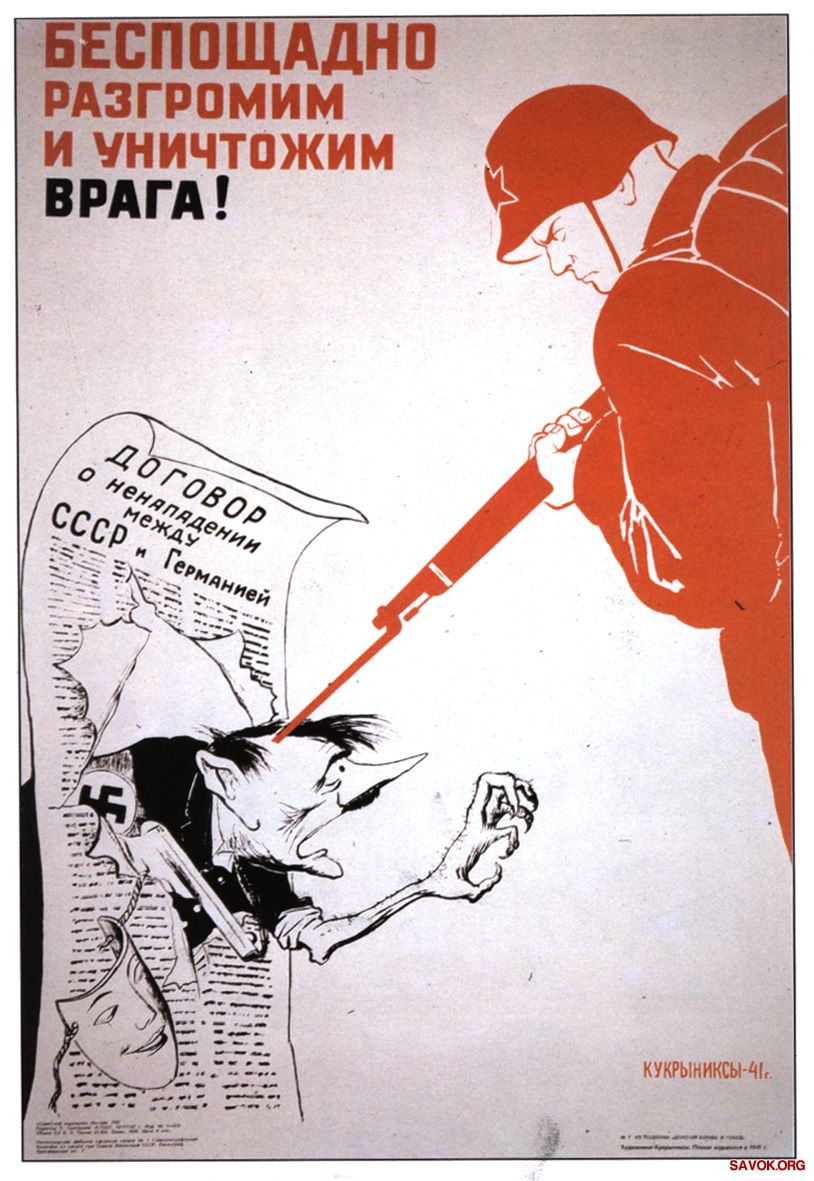 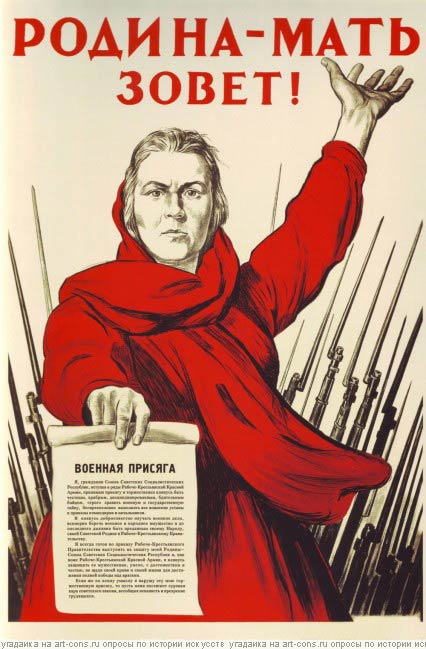 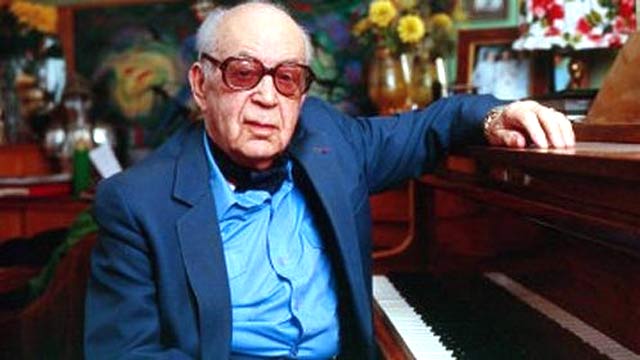 Богословский Никита Владимирович
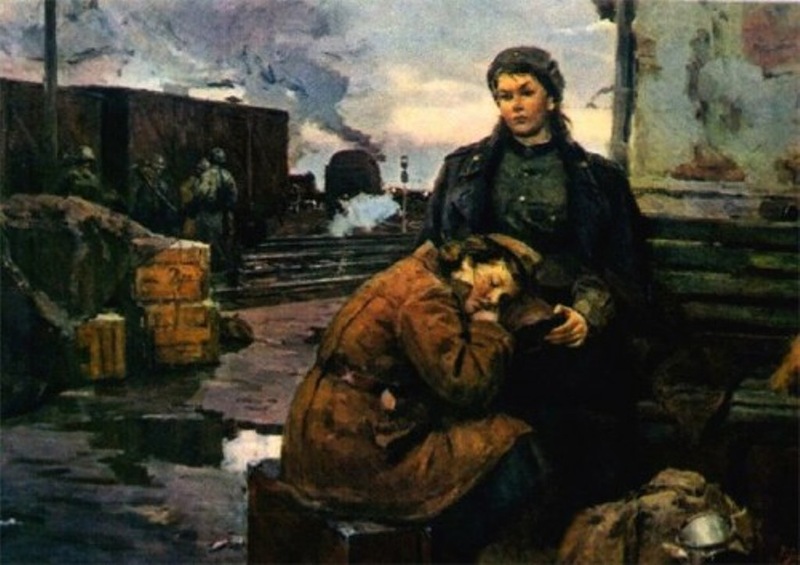 На дорогах войны
(автор В. Артамонов)
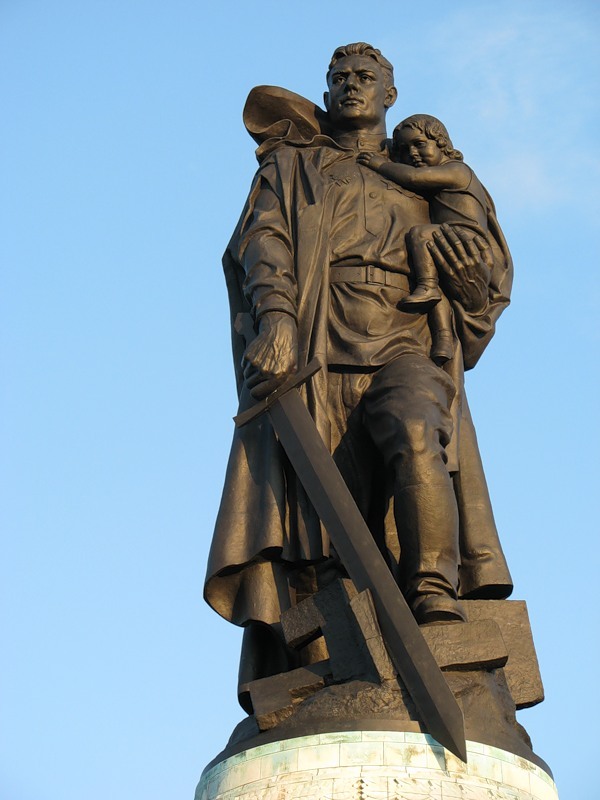 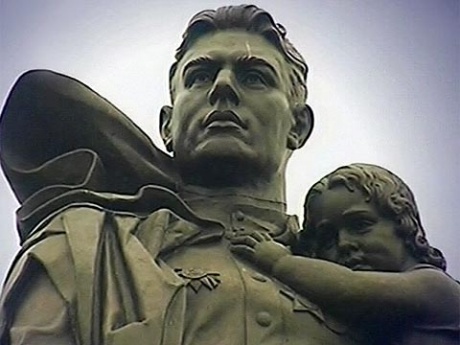 Воин-освободитель(автор Евгений Вучетич)
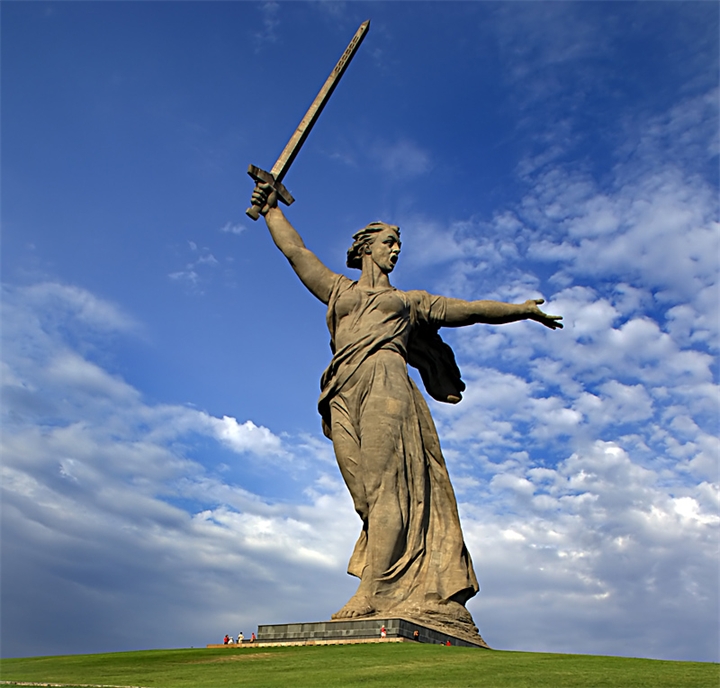 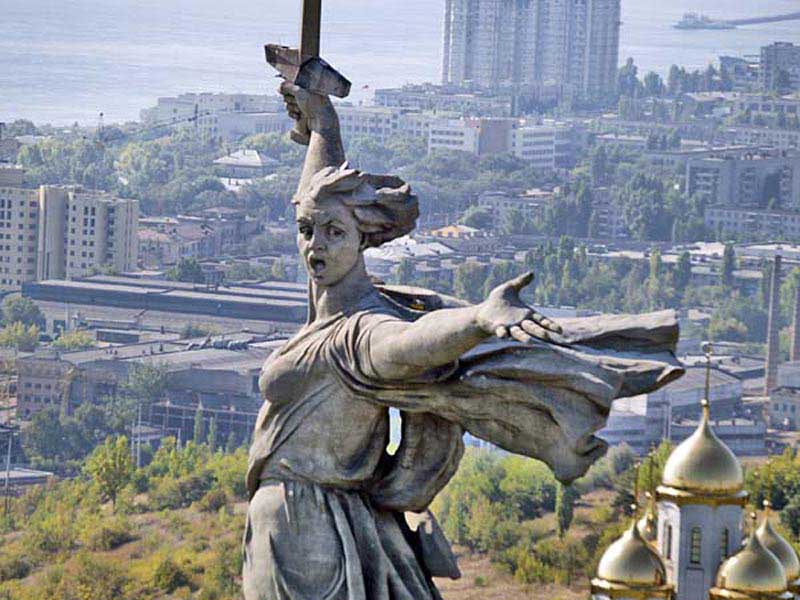 Родина-мать(автор Евгений Вучетич)
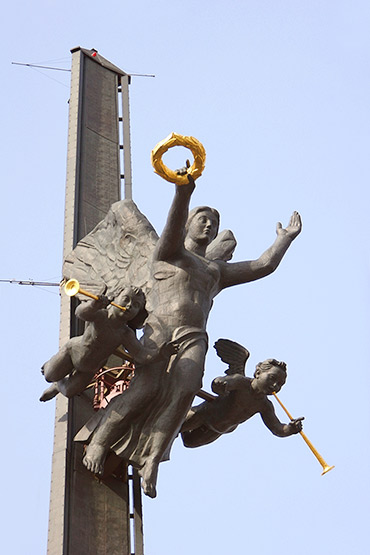 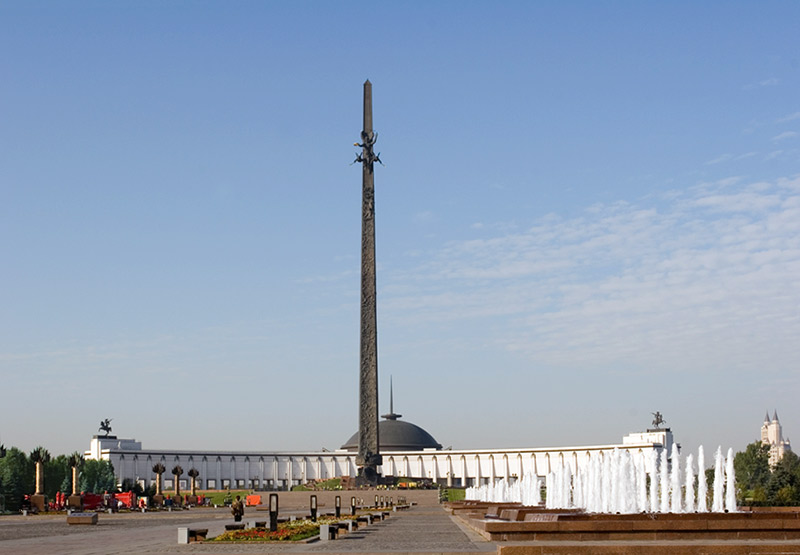 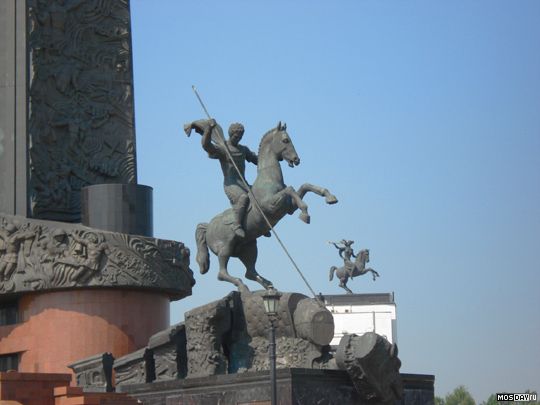 Монумент Победы(автор Зураб Церетели)
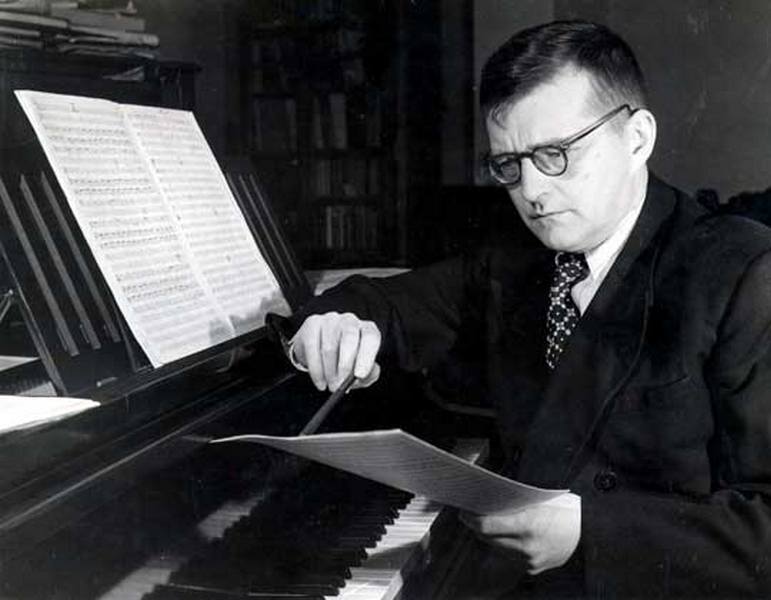 Шостакович Дмитрий Дмитриевич
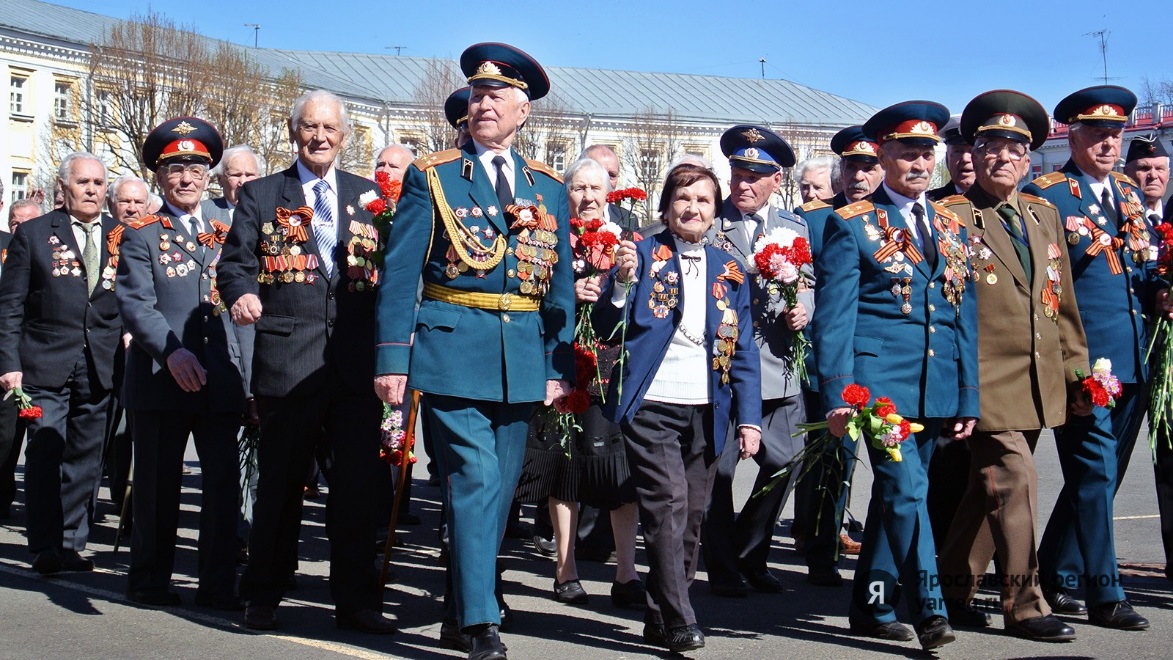